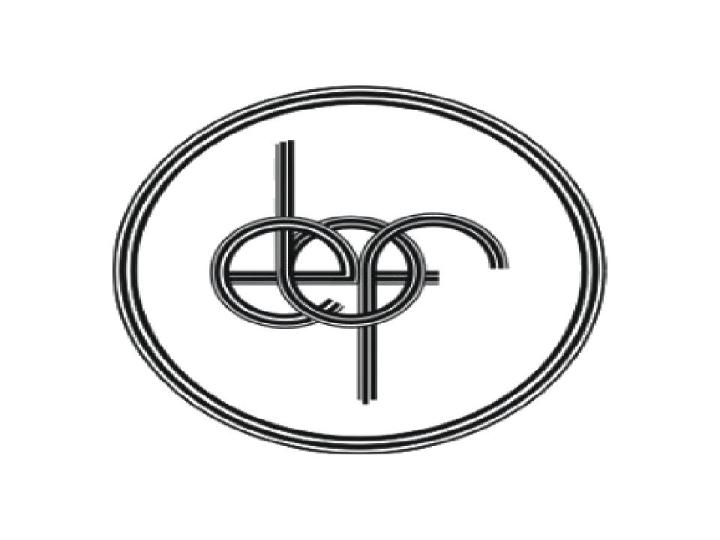 ESCUELA BENJAMÍN FRANKLIN S. C.
PREPARATORIA INCORPORADA A LA UNAM
CLAVE 1196

EQUIPO  3
4° GRADO

.
INTEGRANTES
DIANA OLVERA CORTÉS (TEATRO)    CLAVE: 1409

GUILLERMINA JUANA ZAMORA OCÁDIZ (LOGICA) CLAVE: 1404

JOSÉ RAMÓN LÓPEZ MALDONADO (INFORMATICA) CLAVE: 1412

ORACIO SANCHEZ SANCHEZ (DANZA)  CLAVE:  1409
CICLO ESCOLAR
2018-2019


FECHA DE INICIO:
2 DE OCTUBRE DE 2018

FECHA DE TERMINO:
10 DE DICIEMBRE DE 2018
ETAPA I

FORMACIÓN DE CONCEPTOS ESTETICOS PARA UN ACERCAMIENTO DEL ALUMNO A LAS MANIFESTACIONES ARTISTICAS URBANAS

ETAPA II

¿QUÉ CONCLUSIONES EXTRAES DE LA INVESTIGACIÓN, DE LOS CONCEPTOS MANEJADOS EN CADA UNA DE LAS ASIGNATURAS?
INTRODUCCIÓN Y/O JUSTIFICACIÓN DEL PROYECTO.


CON EL PASO DE LOS AÑOS LA DANZA, TEATRO E INFORMÁTICA HAN SIDO NETAMENTE PRÁCTICAS, EN LA ACTUALIDAD PODEMOS APOYARNOS MÁS EN LA TECNOLOGÍA PARA FOMENTAR EL MAYOR APRENDIZAJE DE LAS MISMAS, EN EL CASO DE LÓGICA LAS INVESTIGACIONES DE CONCEPTOS SON FUNDAMENTALES PARA UN RAZONAMIENTO AMPLIO EN SU VIDA DIARÍA.

SOLUCIONES

DEJAR QUE LOS ALUMNOS INVESTIGUEN CONCEPTOS, VIDEOS DE BAILABLES, ACTUACIONES EN TODAS LAS FORMAS QUE EXISTEN EN EL ÁMBITO ARTÍSTICO Y LA ELABORACIÓN DE PROYECTOS MÁS PROFESIONALES
OBJETIVO GENERAL DEL PROYECTO

CREAR CAMBIOS EN EL ALUMNO, PARA APROVECHAR LOS BENEFICIOS DE LA TECNOLOGÍA Y QUE PUEDA CONSTRUIR E INNOVAR TODO TIPO DE INFORMACIÓN QUE LE SEA ATRACTIVA, COMO REALIZAR PROYECTOS, PLANIFICAR.

¿QUÉ CAMBIOS HARÍAS PARA… MEJORAR UN PROYECTO?
OBJETIVOS ESPECIFICOS POR MATERIA
ETAPA IIPROYECTO CONEXIONES
Implementación y seguimiento de Proyectos Interdisciplinariarios
Documentación de actividades y evidencias de enseñanza - aorendizaje
Correspondientes a diferentes momentos del proceso de implementación del proyecto interdisciplinario
LISTA DE COTEJOP.V.E.S. Y DOCUMENTACIÓN
Una actividad por asignatura de la fase de desarrollo del proyecto  (11.0)
Nombre de la actividad: Investigación 

Objetivo: Qué el alumno aprenda a buscar información en el internet.

Grado: 4° años

Fecha en la qué se llevó acabo la actividad: El 3 y 10 de diciembre de 2018.      (11.1)
e. Asignaturas participantes: Informática.

f. Fuente de apoyo: Wikipedia.        (11.2)
f. Justificación de la actividad: El alumno(a) investige el tema y después analizar las propuestas para llegar a un mismo fin.    (11.3)
g. Descripción de apertura de la actividad: Se formaron grupos de 4 alumnos en donde se designaron las obligaciones como el lider del proyecto, el ejecutante, el investigador y el que termina el trabajo; el manejo de la computadora como herramienta principal para la elaboración del trabajo.  (11.4)
h. Descripción del desarrollo de la actividad:
  Se les índico el tema a investigar, entre todos se llegó a un concenzo para desarrollar la información.    (11.5)
i. Descrpción del cierre de la actividad: Ya teniendo la información se llegó a conclusiones para después aplicarlo en la compuatdora.     (11.6)
j. Descrpción de lo que se hará con con los resultados de la actividad:
   Los alumnos asignados para la elaboración del proyecto trabajaron en el salón de clase con power point e hicieron las diapositivas correspondientes de cada materia y se imprimieron, se colocaron en la pared del salón para la presentación del documento.   (11.7)
k. Análisis: Contrastación de lo esperado y lo sucedido.
1.- Se alcanzaron las metas trazadas como la unificación de criterios, trabajo en equipo (dificil), ver la relación de las materias, que sean más apegados a la investigación y no bajar nada más la información.
2.- Se necesita la disposición de todos los involucrados.     (11.8)
l. Toma de decisiones:

   Esto se puede trabajar con las otras materias, pero me gustaria que uno eligiera las asignaturas.    (11.9)
BAILES URBANOS
REPRESENTACIÓN TEATRAL
IMÁGENES
EVIDENCIAS DEL TRABAJO